Fig. 13 (a) Goodness of fit of measured data to continuous closed-system crystallization model. It should be noted ...
J Petrology, Volume 54, Issue 2, February 2013, Pages 235–271, https://doi.org/10.1093/petrology/egs068
The content of this slide may be subject to copyright: please see the slide notes for details.
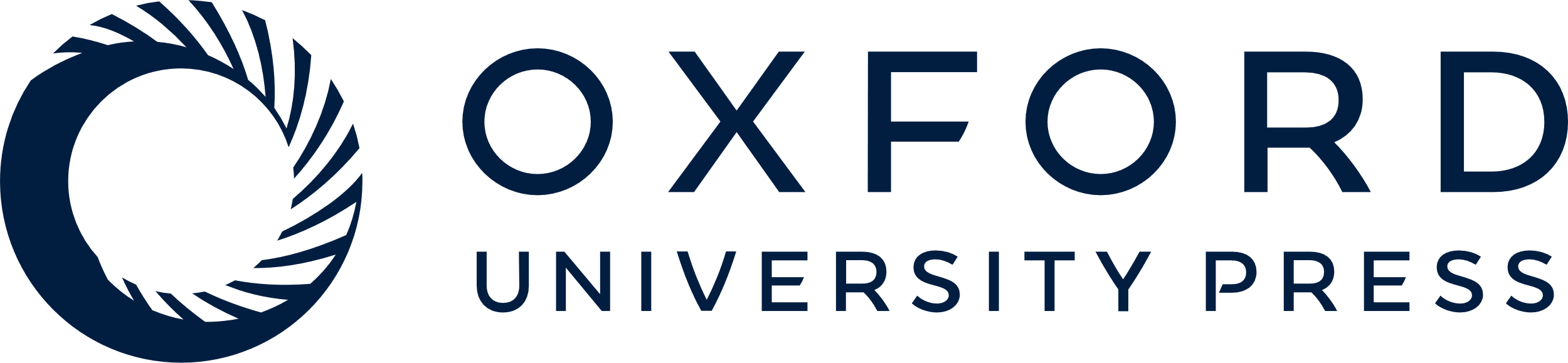 [Speaker Notes: Fig. 13 (a) Goodness of fit of measured data to continuous closed-system crystallization model. It should be noted that the closed-system crystallization model (no recharge) cannot reproduce the compositions of Erebus anorthoclase and glass separates without setting the DBa anorthoclase/phonolite glass to a value of 2·8, indicating that the Ba concentrations must have been maintained at higher levels than allowed for by anorthoclase crystallization, implying that magma recharge was accompanying crystallization. (b) Goodness of fit of measured data to open-system crystallization model. Magma recharge to crystallization rate ratios set to a value of two. This uses the measured DBa anorthoclase/phonolite glass value of 4·5. For the crystals the Th misfit is interpreted to result from both residual apatite and glass that was not completely separated.


Unless provided in the caption above, the following copyright applies to the content of this slide: © The Author 2012. Published by Oxford University Press. All rights reserved. For Permissions, please e-mail: journals.permissions@oup.com]